Teaching ITK:Thoughts for Version 4
John Galeotti
jgaleotti@cmu.edu
February 3, 2011
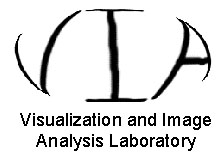 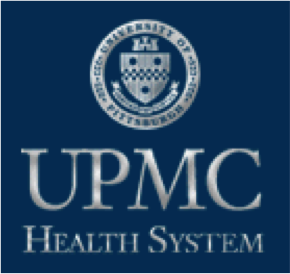 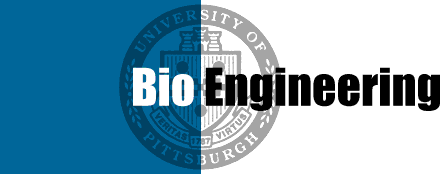 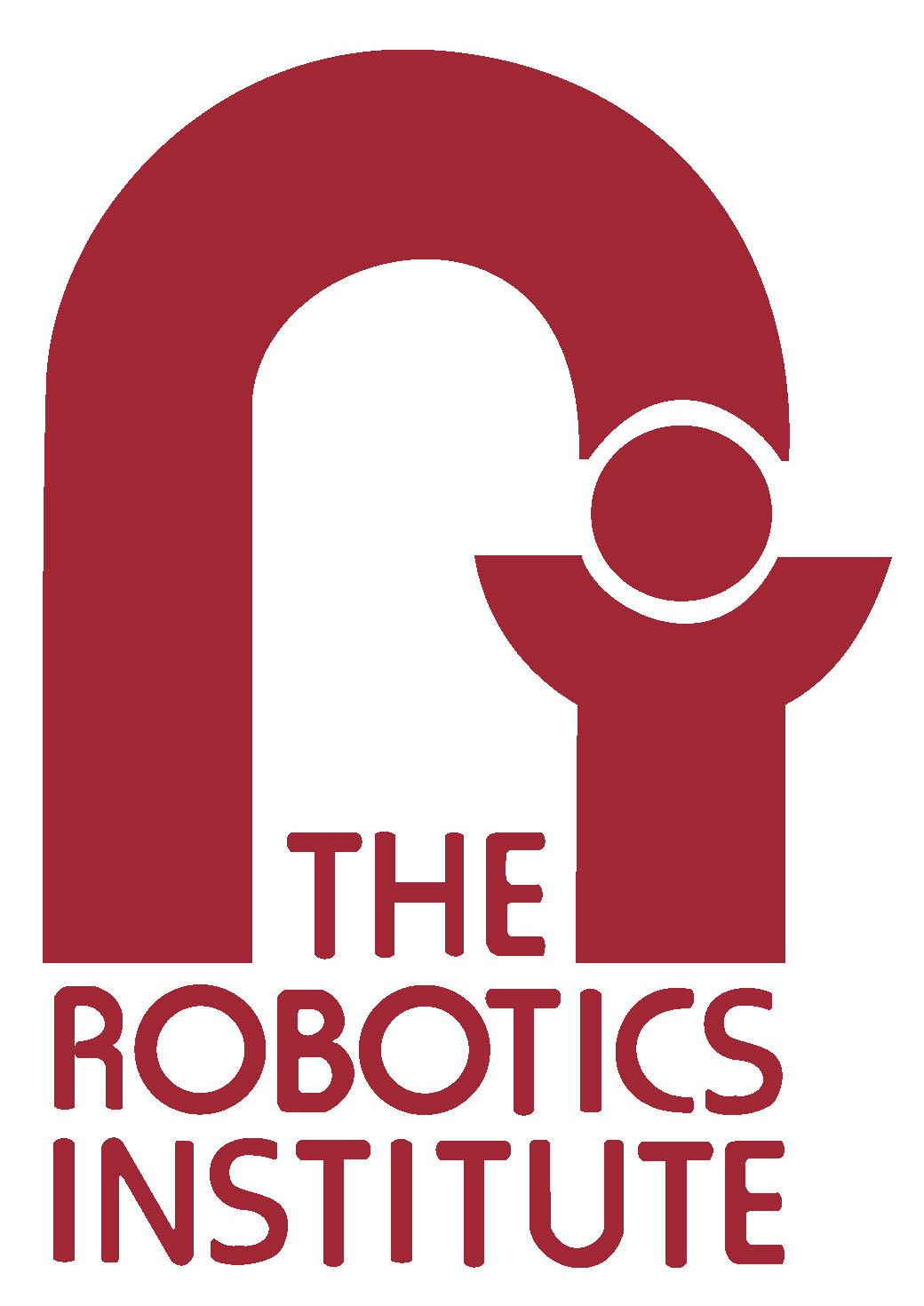 Context
I Teach a multi-university graduate course
Project based—lots of programming with ITK
Methods in Medical Image Analysis
Google “medical image analysis”
Founded by Dr. George Stetten (one of the original ITK A2D2 awards)
New A2D2 award to revise course for ITKv4
Taught every spring
3 February 2011
John Galeotti (jgaleotti@cmu.edu)
2
A Diverse Student Body
E.g., clinicians, biologists, and material-scientists
They do not find Insight into Images to be very accessible
They (usually) haven’t programmed in C++ with templates
They don’t fully appreciate the utility of ITK’s flexibility
3 February 2011
John Galeotti (jgaleotti@cmu.edu)
3
Course Objectives
Students need a theoretical basis that is:
Widely accessible
Adequately informative
Students need guidance experimenting:
With the pipeline architecture
With parameter optimization
Students need help programming:
Cross-platform
C++ with templates
N-dimensional coding
3 February 2011
John Galeotti (jgaleotti@cmu.edu)
4
Today’s Overview
3 February 2011
John Galeotti (jgaleotti@cmu.edu)
5
[Speaker Notes: This is another option for an overview slide.]
My Evaluation of ITKv4α
3 February 2011
John Galeotti (jgaleotti@cmu.edu)
6
[Speaker Notes: Use a section header for each of the topics, so there is a clear transition to the audience.]
My ITK Wishlist from June 2010
What is hard now:
Writing native, templated, C++ code
Writing new N-dimensional code
What must be preserved or improved:
Speed is important for extensive experimentation
Cross-platform is important
ITK v4 GPL support:  OpenCL, please
What would really help:
Streaming large data through, e.g., level sets
Simple, native visualization
SimpleITK
Thank You
SimpleITK ?
3 February 2011
John Galeotti (jgaleotti@cmu.edu)
7
SimpleITK Looks Great!
The easy C++ interface is exactly what I want!
The level of complexity seems just right

Things I like, but want more:
Streamlined interface from SimpleITK to full ITK
File Reading/Writing Magic
E.g., different pixel types should rescale by default
3 February 2011
John Galeotti (jgaleotti@cmu.edu)
8
OpenCL ITK Progressing Nicely
Important for rapid parameter testing
Core architecture looks good
Eventually, needs SimpleITK encapsulation
Large-data biologists really need this
3 February 2011
John Galeotti (jgaleotti@cmu.edu)
9
My Current Work
3 February 2011
John Galeotti (jgaleotti@cmu.edu)
10
[Speaker Notes: Use a section header for each of the topics, so there is a clear transition to the audience.]
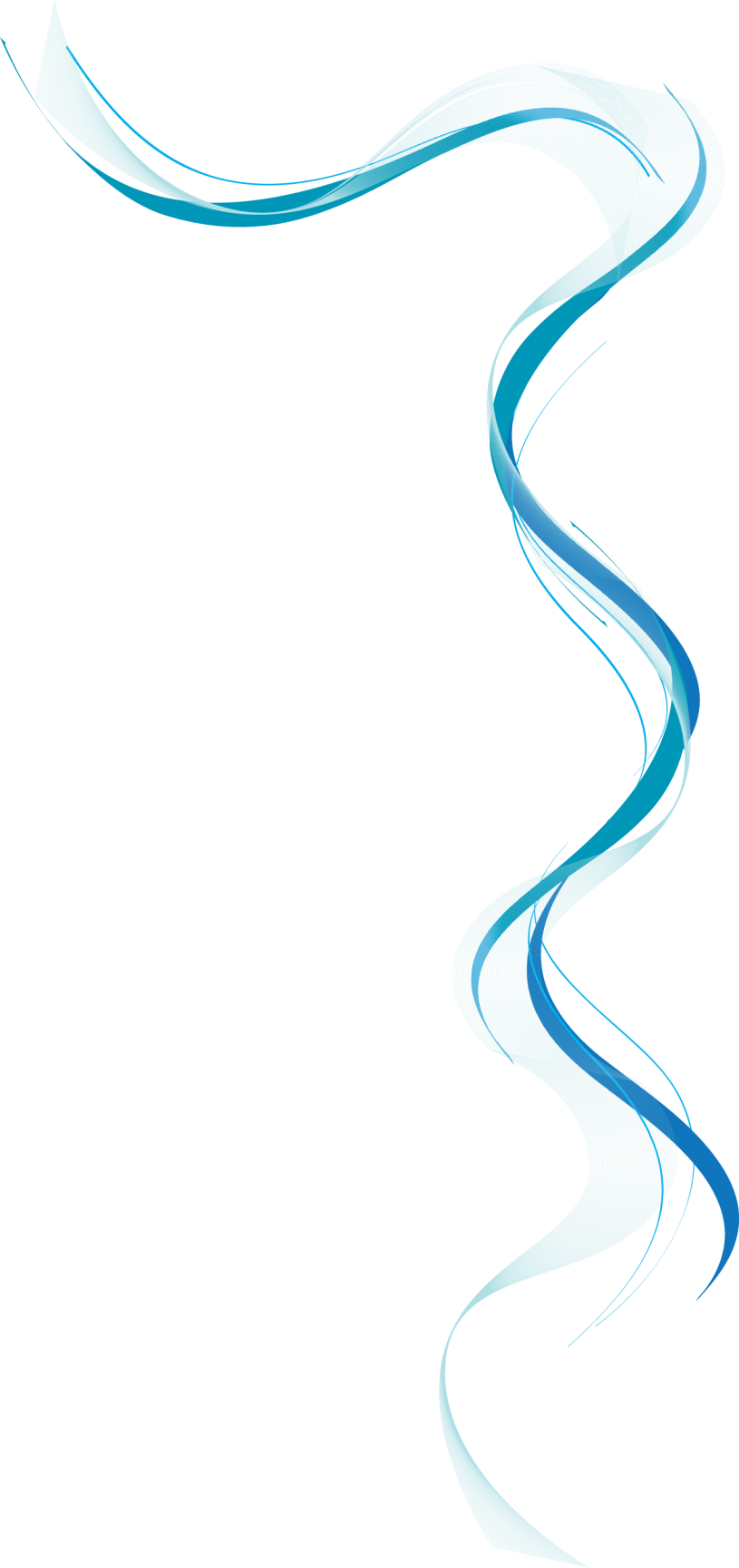 My course is only taught in the spring
3 February 2011
John Galeotti (jgaleotti@cmu.edu)
11
[Speaker Notes: This is another option for an overview using transitions to advance through several slides.]
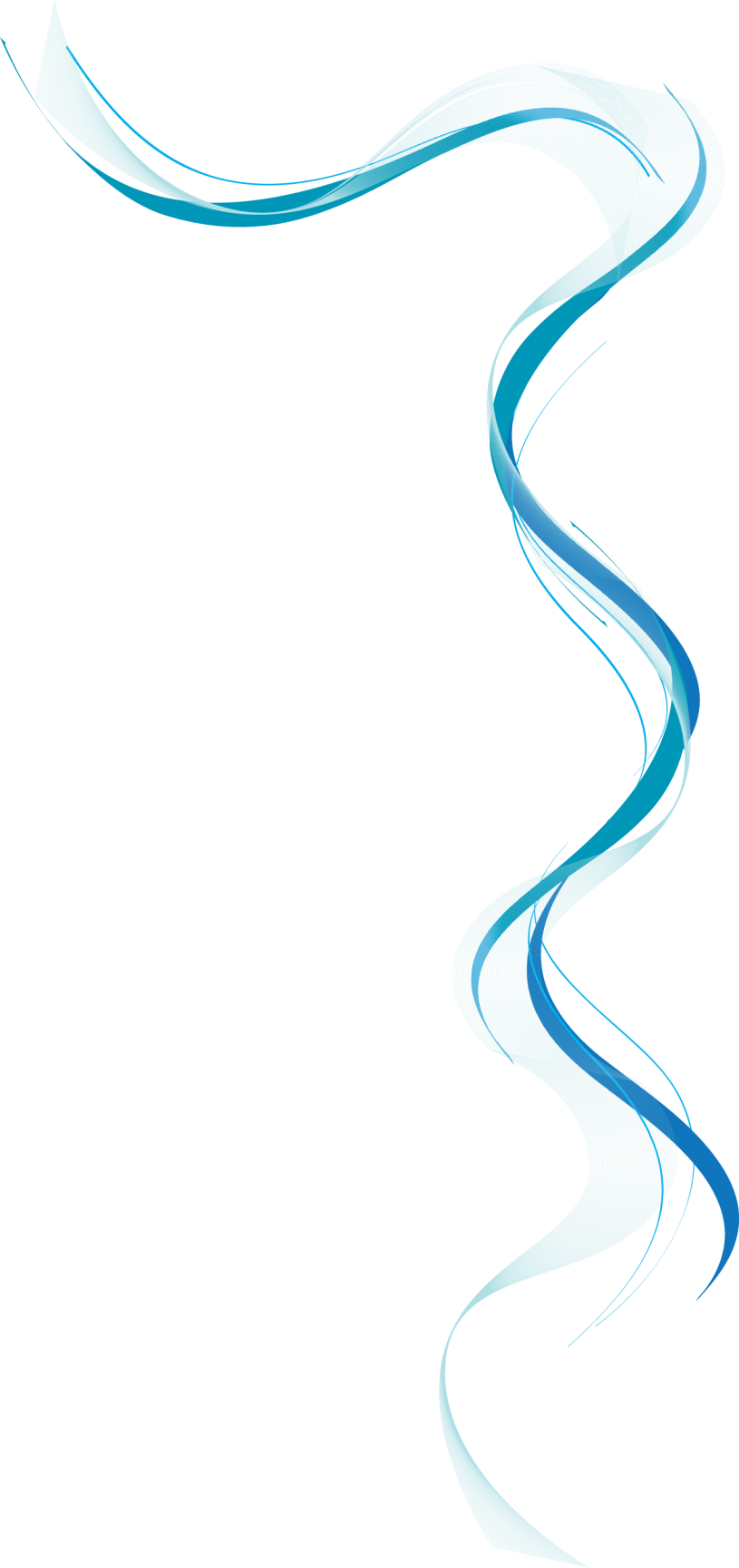 ITKv4’s API changes are still in flux
3 February 2011
John Galeotti (jgaleotti@cmu.edu)
12
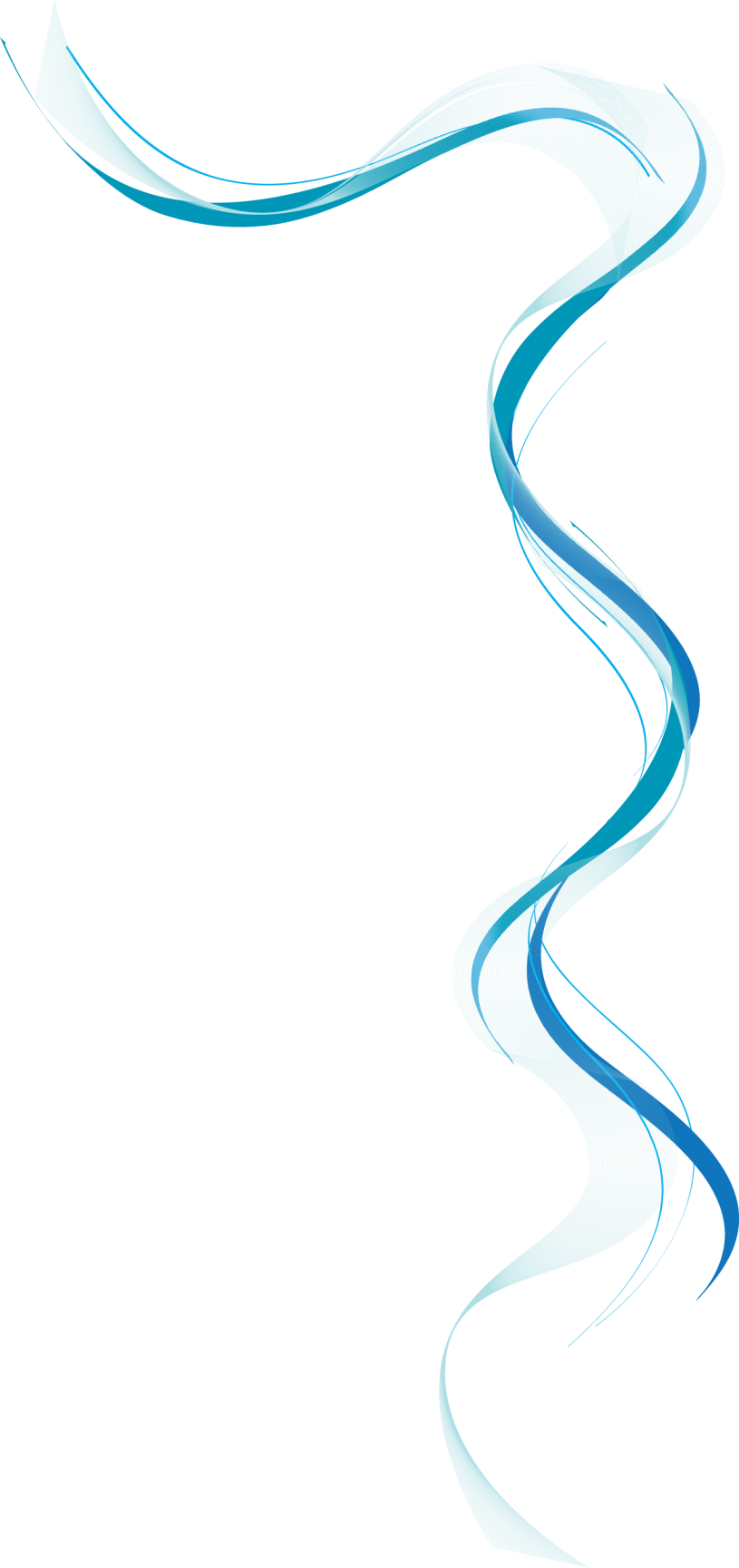 Most of my work remains to be done
3 February 2011
John Galeotti (jgaleotti@cmu.edu)
13
Things I Have Done:  Shadowing
Expanding my course’s shadow program
Students already required to shadow radiologists
Best way to teach clinical relevance
Often leads to student projects
ITKv4 seeks to directly support microscopy
Students should also shadow pathologists
New this year:  neuropathology
This is hard:  pathology scheduling difficulties
Solution:  Schedule only when a fellow is present
3 February 2011
John Galeotti (jgaleotti@cmu.edu)
14
Decisions, Decisions
Only 1 class
for both users & developers
Decide usage style to teach:
Target users during 1st series of lectures
Target developers during last 3rd of class
Visualization:  Rely on SimpleITK + SNAP
Decide which language(s) to teach?
Primary language:
SimpleITK in C++
Taught, but usage not required:
C++ with templates (only during last 3rd of class)
Allowed for homework/projects:
Python (simpleITK only)
Java (simpleITK only)
3 February 2011
John Galeotti (jgaleotti@cmu.edu)
15
Student Projects & OpenCV
Preparing OpenCV-based projects
OpenCV is changing too
Outdated documentation
Studying current OpenCV calibration
Important, undocumented practicalities
Preparing lecture on video cameras with ITK
Part 1:  Interface API
Part 2:  Best (essential!) practices
3 February 2011
John Galeotti (jgaleotti@cmu.edu)
16
Public Theory Lectures
Currently, only ITK lecture slides are public
Side project:  Replace © theory material
Hopeful to have all lectures public by Summer 2012.
3 February 2011
John Galeotti (jgaleotti@cmu.edu)
17
My Future Plans
3 February 2011
John Galeotti (jgaleotti@cmu.edu)
18
[Speaker Notes: Use a section header for each of the topics, so there is a clear transition to the audience.]
Subtasks
New ITK v4 tutorial lectures
Restructured pipeline
GPU-based methods
How to process video & OpenCV
Etc.
New coordinating assignments
Publicly available on course website
3 February 2011
John Galeotti (jgaleotti@cmu.edu)
19
Git?
Currently, I expect to continue using SVN for homework submissions
Git is not relevant to biologists
Open question:  Is Git worth lecture time at the end of the semester?
3 February 2011
John Galeotti (jgaleotti@cmu.edu)
20
Video Podcasts of Lectures
Infrastructure is in place
Having only a single class will simplify
If done, would probably be hosted on a CMU webserver & downloadable for redistribution
To video theory lectures, the theory slides must be public first
3 February 2011
John Galeotti (jgaleotti@cmu.edu)
21
Summary
3 February 2011
John Galeotti (jgaleotti@cmu.edu)
22
Questions?
3 February 2011
John Galeotti (jgaleotti@cmu.edu)
23